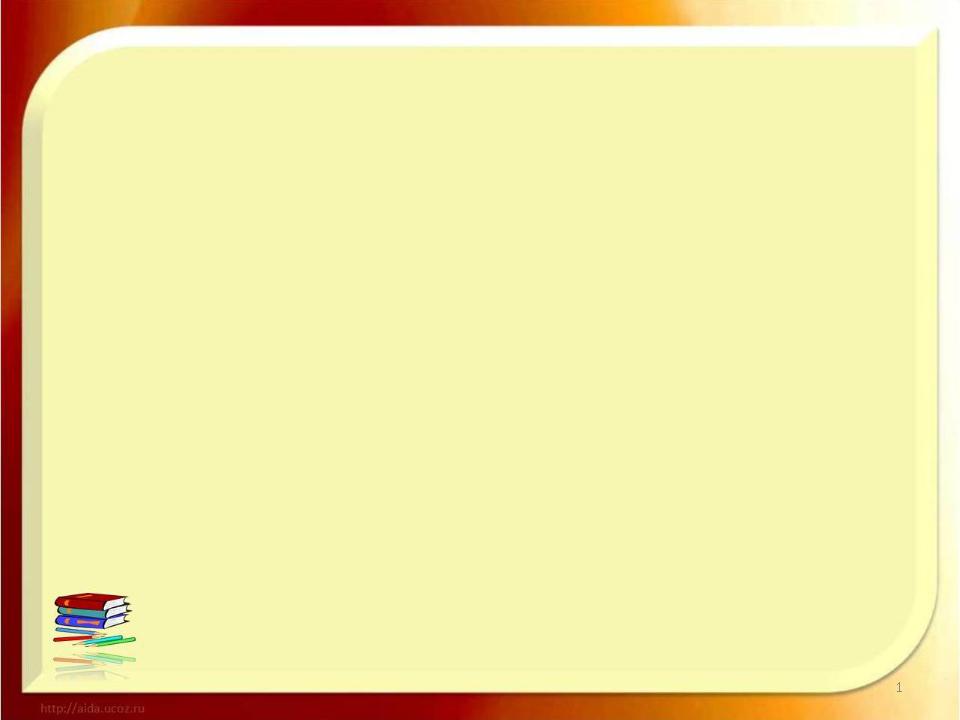 Тема: Система подготовки к ЕГЭ по иностранному языку. Проблемы и пути их решения»..
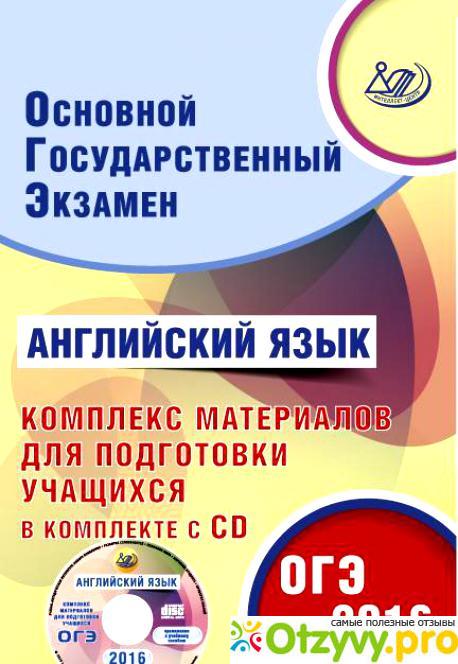 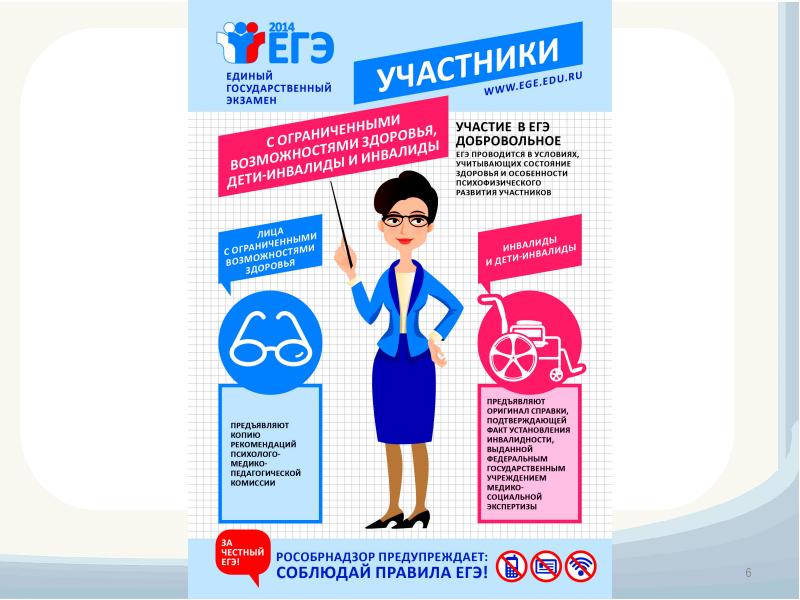 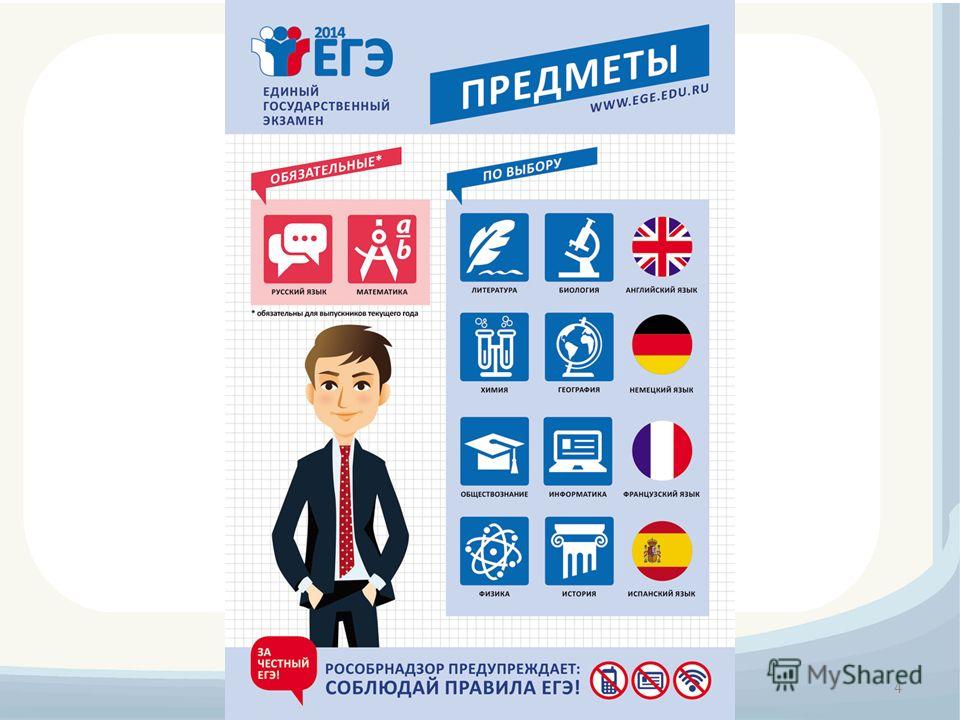 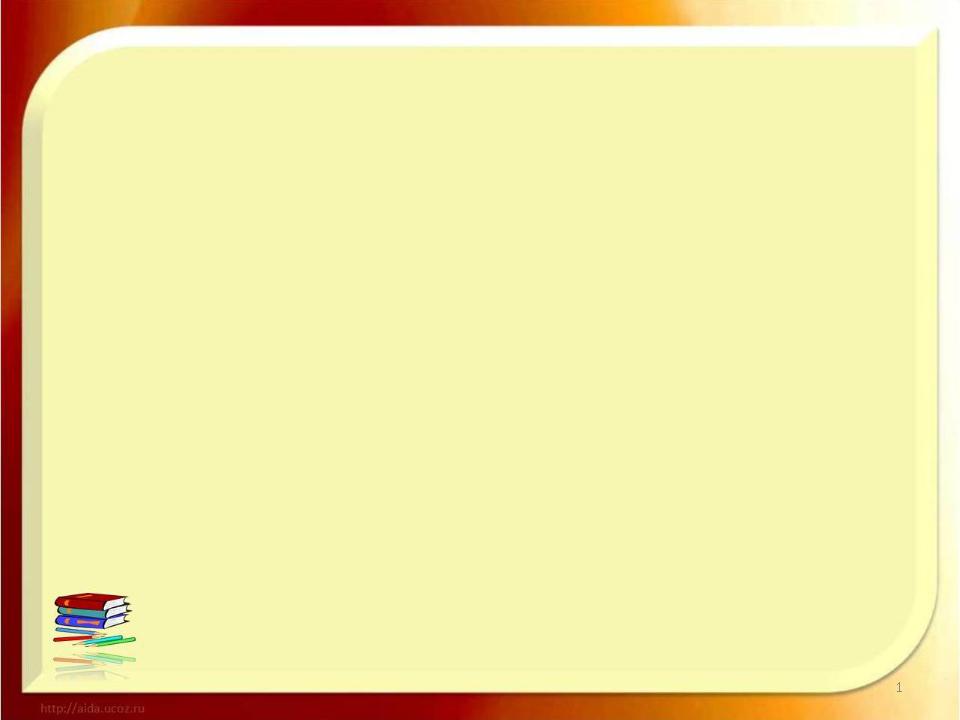 ЕГЭ - это?
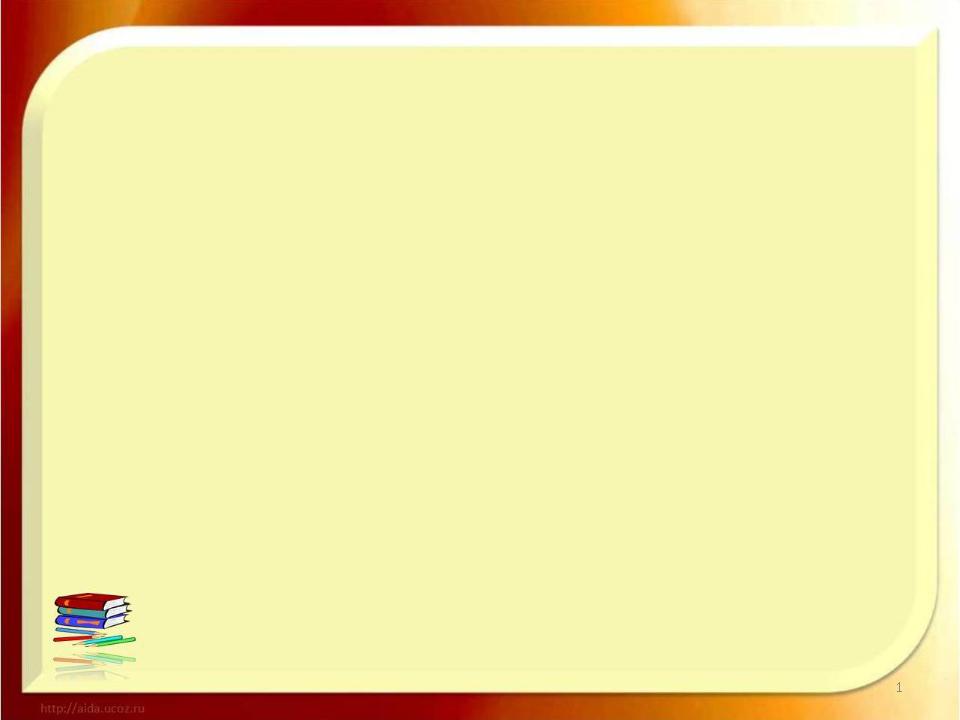 экзамен
испытание
проверка знаний
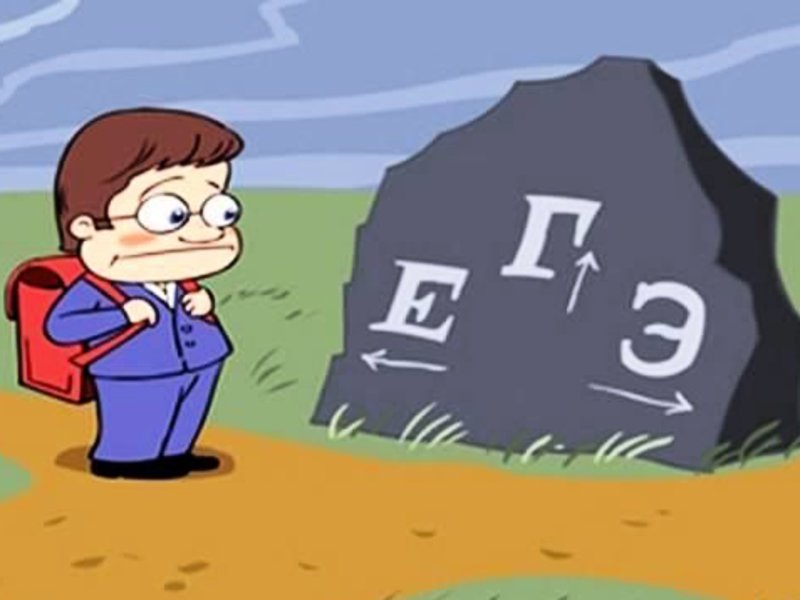 стресс
баллы
тесты
сдача
школа
ким
нервы
подготовка
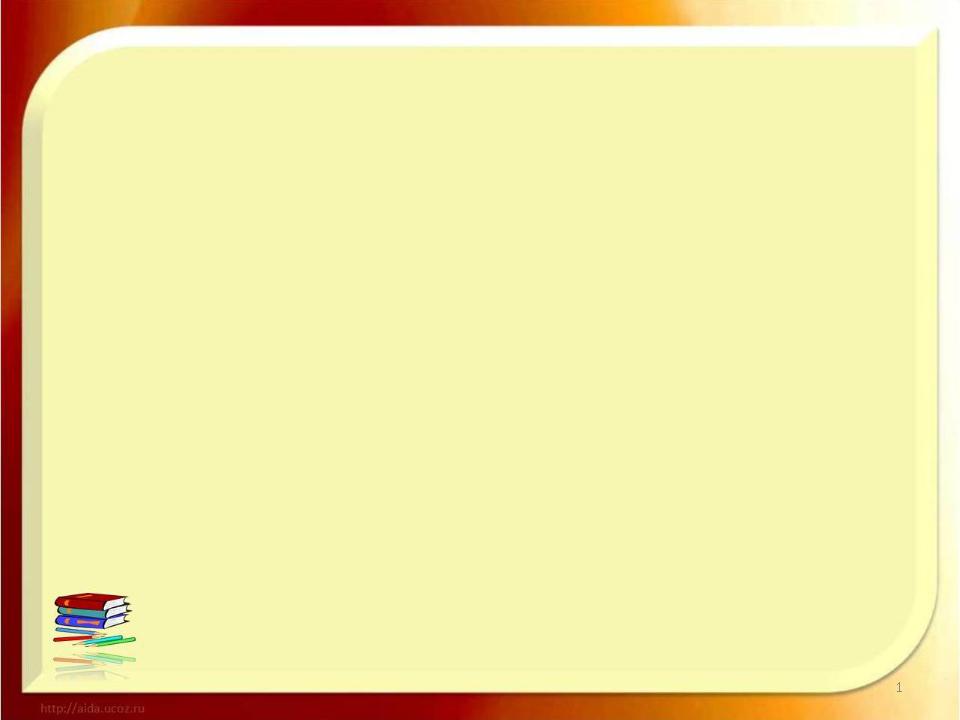 Экзамен состоит из пяти разделов:
4 письменных – чтение, аудирование, письмо, практическое использование языкового материала  (грамматика и лексика) 
1 устного – говорения.
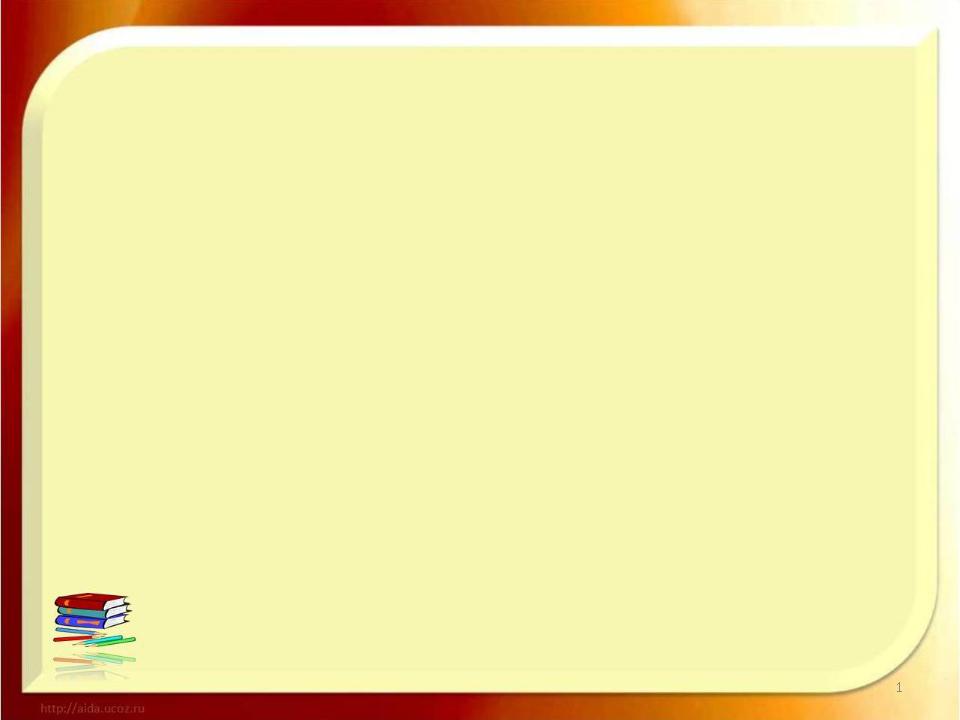 I раздел – аудирование. Оно подразделяется на проверку:- понимания на слух основного содержания текста;- понимания на слух требуемой, нужной информации или полное понимание прослушанного текста.
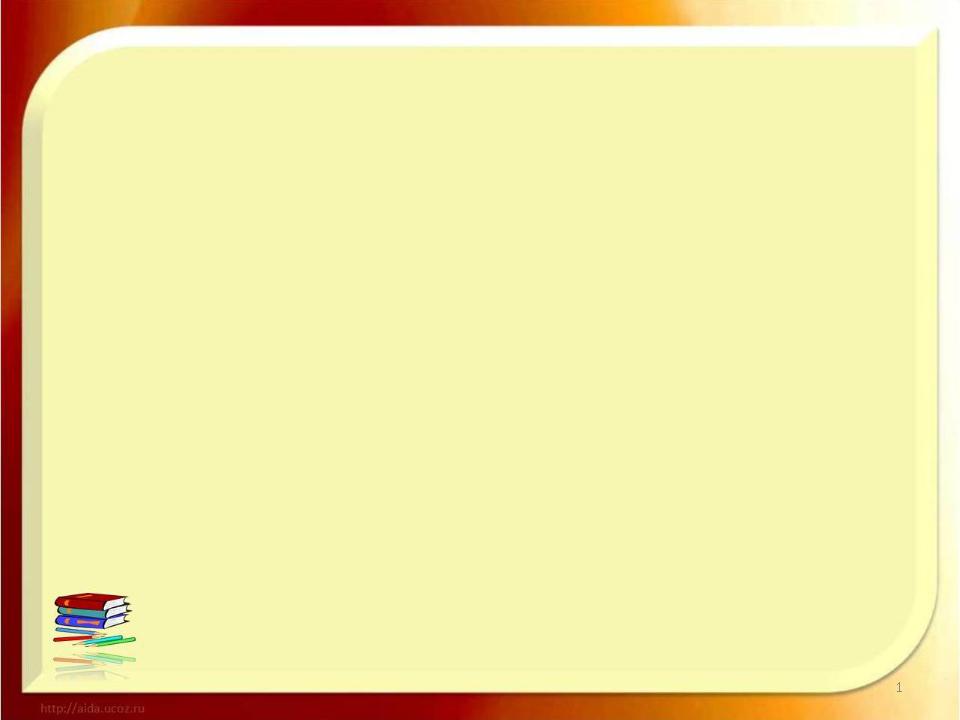 II раздел – чтение. Он подразделяется на:- ознакомительное чтение (извлечение основной информации);-изучающее чтение (с извлечением полной информации);- поисковое, просмотровое чтение (с извлечением нужной и интересующей информации).
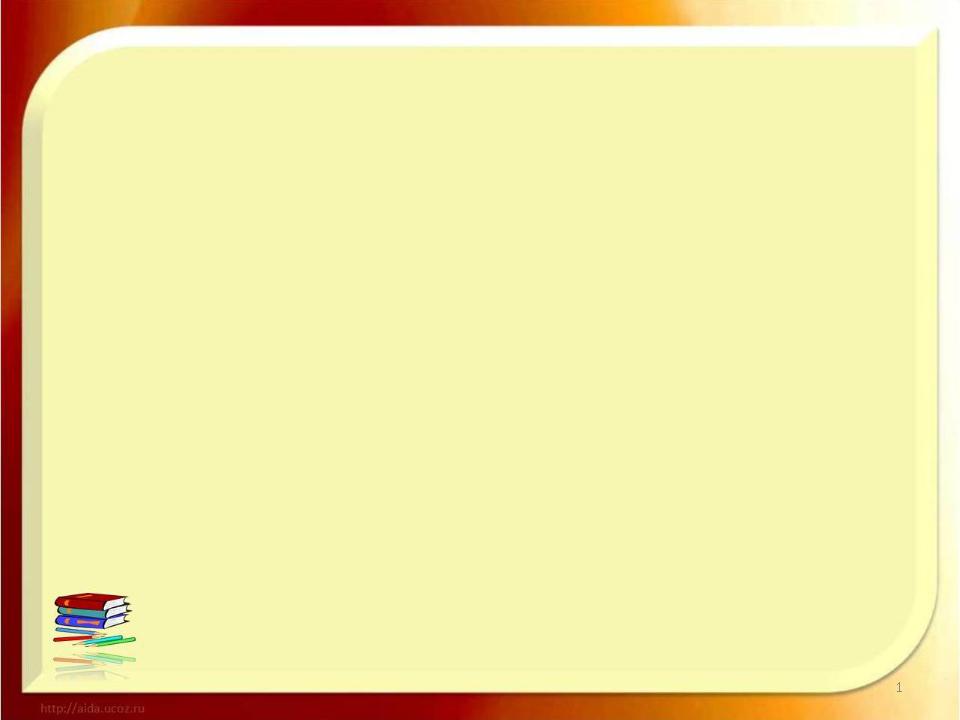 III раздел – грамматическая сторона речи. умения правильно употребить различные грамматические категории . словообразовательные элементы; слова
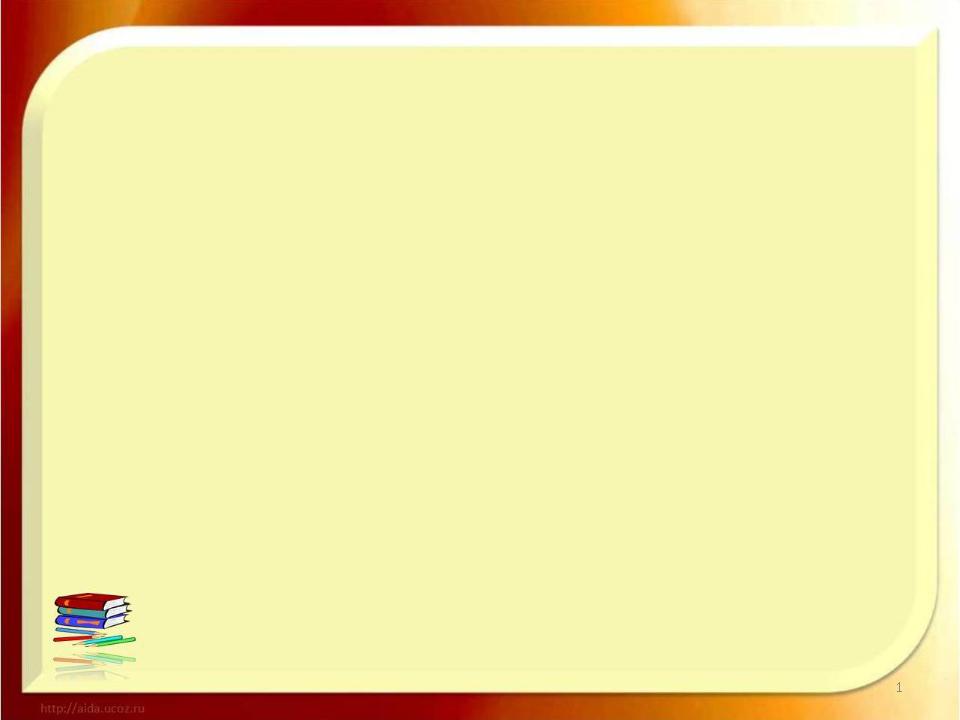 IV раздел – письмо. Включает в себя:- написание короткого сообщения;- заполнение анкеты формуляра;- написание личного письма с употреблением формул речевого этикета принятых в стране изучаемого языка.
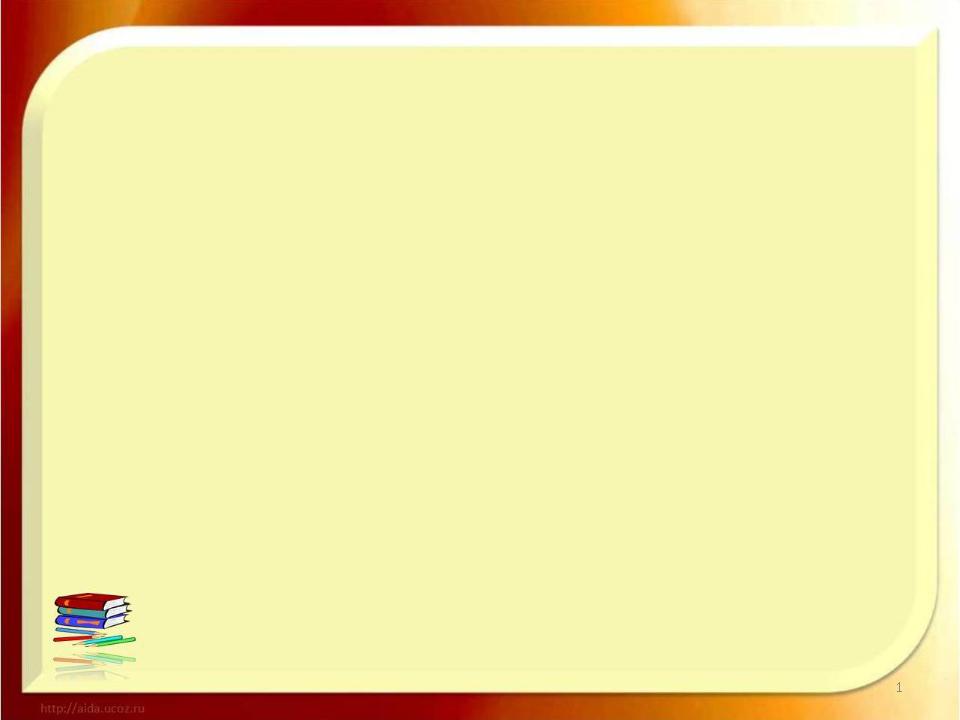 V раздел– это говорение.  - умение самостоятельно осветить все предложенные вопросы; - логично построить своё высказывание; - выражать свою аргументированную точку зрения и отношение к обсуждаемому вопросу; - продемонстрировать владение грамматическими структурами и словарным запасом.
Система подготовки к ЕГЭ по иностранному языку
- Подготовка, направленная на детальную проработку каждого вида речевой деятельности и их взаимосвязь в целом.
- Выявление типичных и индивидуальных ошибок отдельно взятого ученика), их проработку и ликвидацию. 
- Работу с учащимися на эмоциональном уровне.
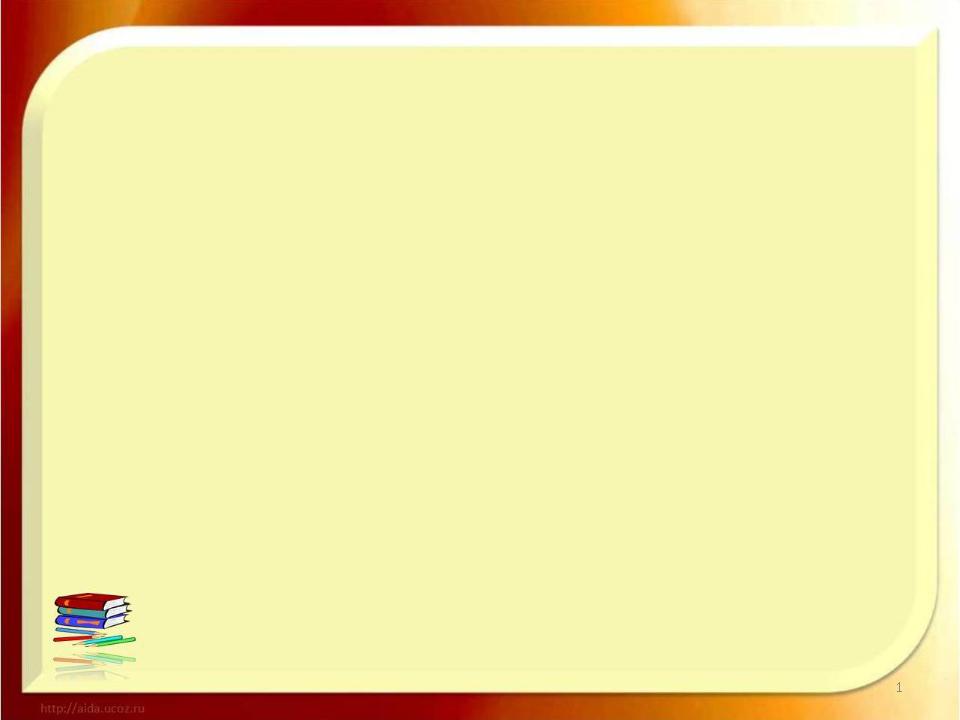 "Аудирование".
-Наличие в тексте незнакомых слов и конструкций, затрудняющих понимание услышанного.
- Неумение «составить» отдельные слова в цельное предложение стремятся "выловить" из текста отдельные слова и не обращают внимания на его общий смысл многие выбирают неверный вариант ответа.
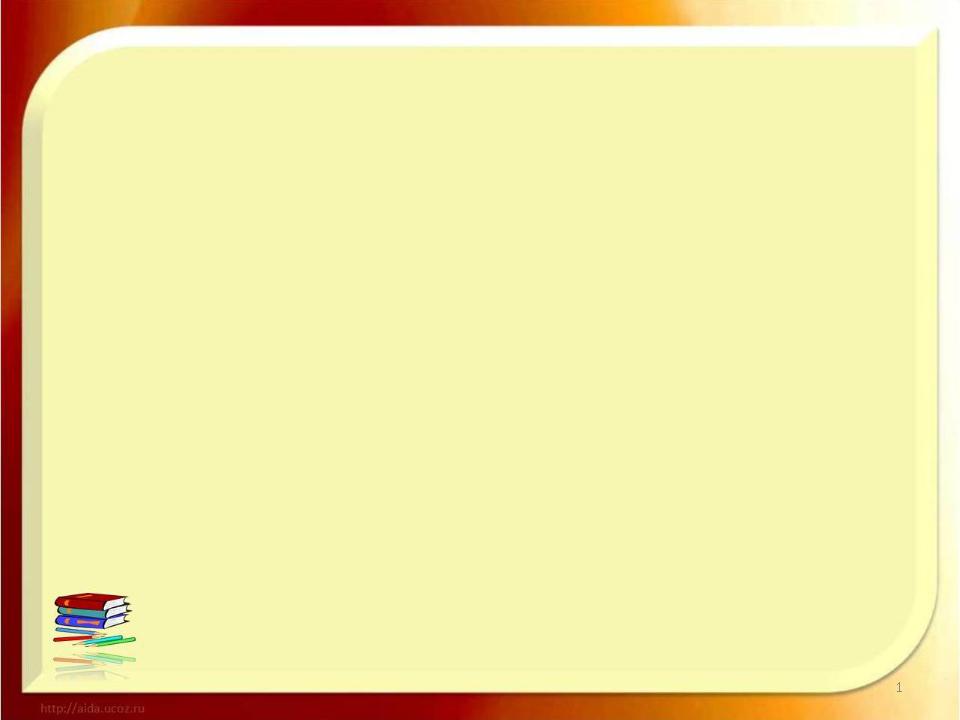 Чтобы успешно выполнять это задание нужно чтобы:
общаться с учащимися на занятиях на английском языке;
использование аутентичных текстов ;
составлять задания необходимо таким образом, чтобы правильные ответы содержали не слова и целые конструкции из услышанного текста, а их синонимы;
работать с текстом в 3 этапа.
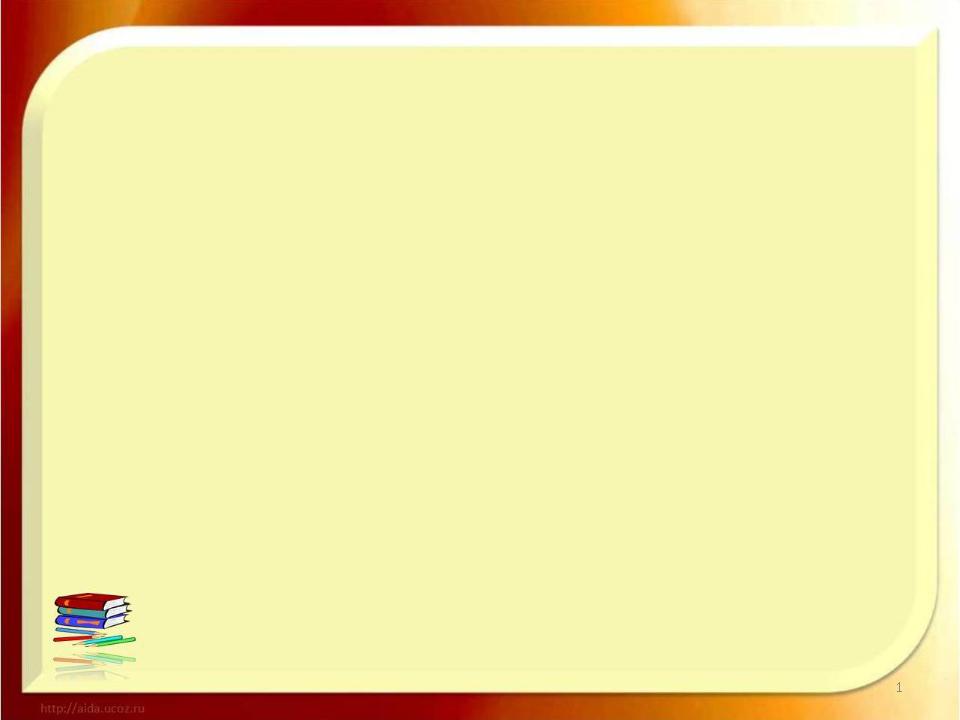 "Чтение"
- Неумение понимать общего смысла прочитанного текста.
- Неумение отделять главную информацию от второстепенной.
- Неумение видеть правильные ответы с синонимичными словами, а не со словами из прочитанного текста.
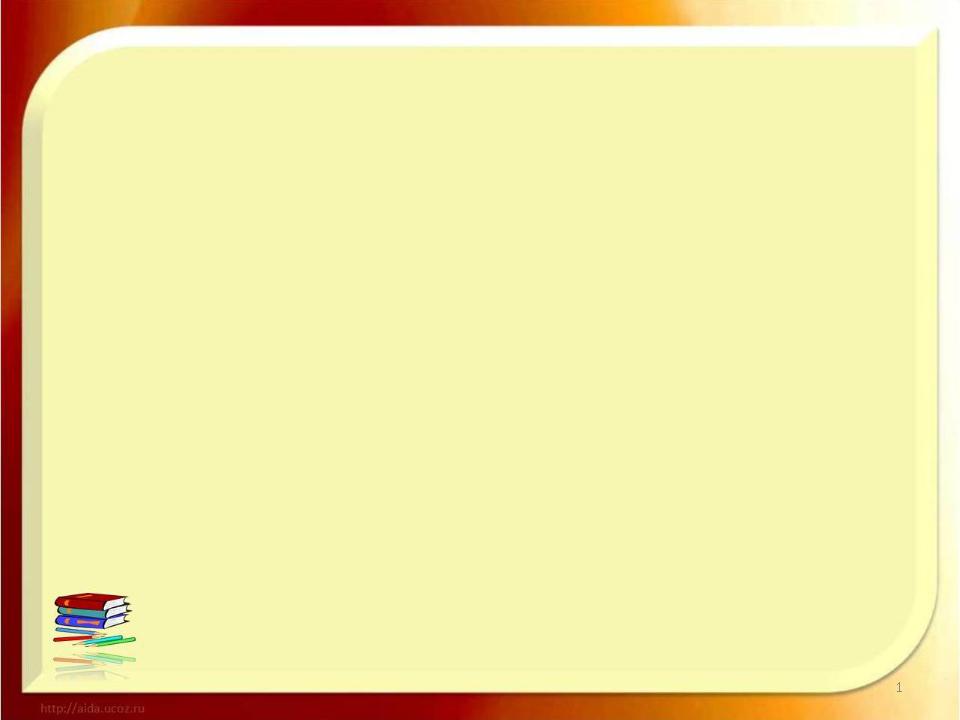 Чтобы успешно выполнять это задание нужно чтобы:
объяснить учащимся, что для успешного выполнения заданий по чтению, достаточно понимать 65-70% прочитанного текста и не впадать в отчаяние при виде первого незнакомого слова; 
 научить учащихся определять суть прочитанного текста;
 необходимо подбирать тексты разной тематической направленности, подобранные под уровень знаний учащихся;
 при ответе на вопросы к тексту необходимо обращать внимание учащихся на синонимы, которые могут быть использованы в тексте, а не прямые слова из вопроса.
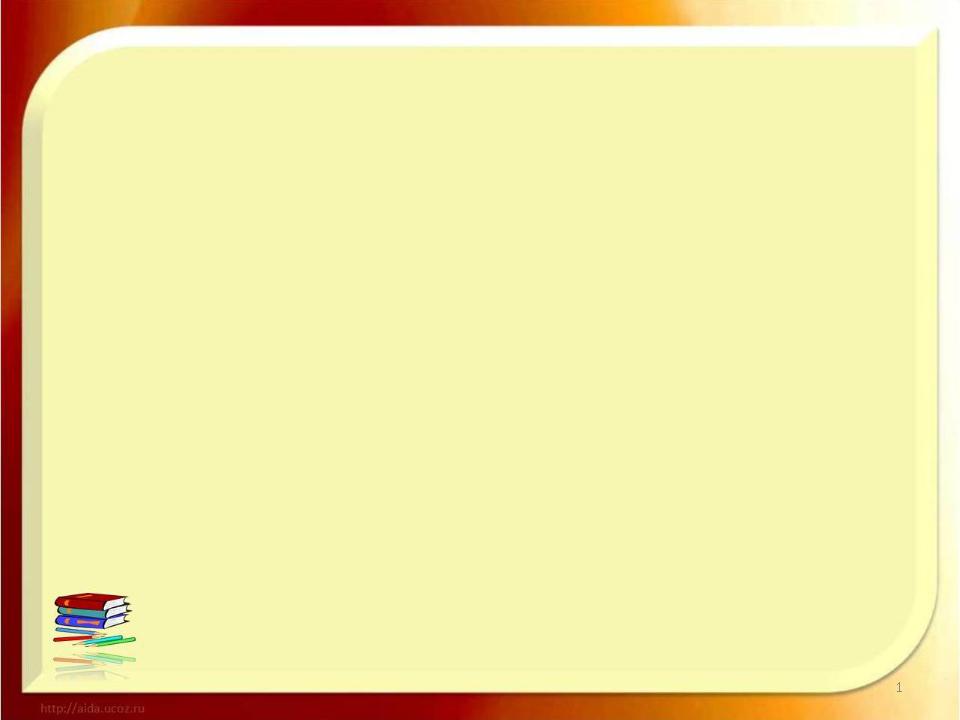 "Грамматика и лексика"
- Неправильное употребление времен и форм глаголов.
- Незнание слов-исключений (множественное число существительных, степени сравнения прилагательных).
- Незнание неправильных глаголов, фразовых глаголов в английском языке.
- Неумение верно записать ответ (записывают только измененную часть слова при словообразовании).
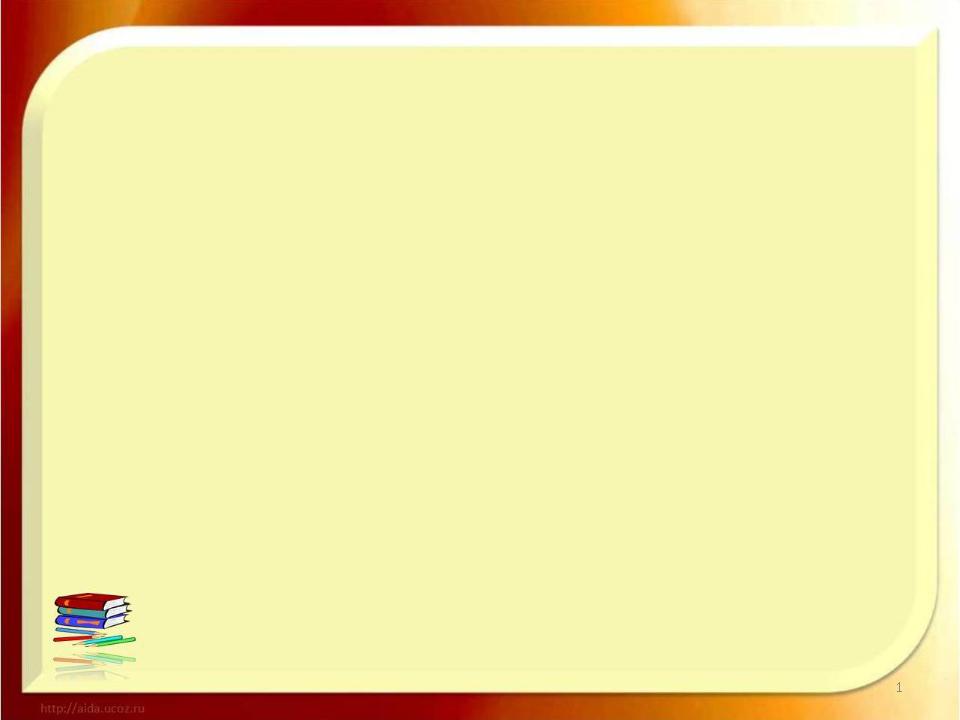 Чтобы успешно выполнять это задание нужно чтобы:
учащиеся четко усвоили по каким параметрам может изменяться та или иная часть речи (время, лицо, число…..);
 знать все грамматические правила, но еще важнее знать все исключения;
 заучить формы неправильных глаголов.
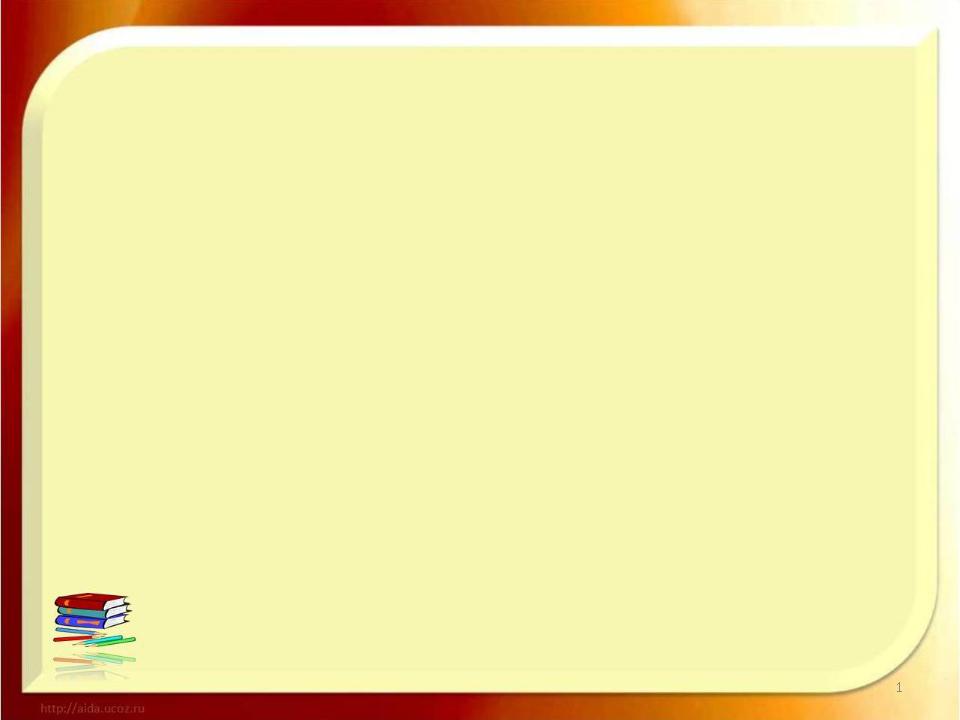 "Письмо"
- Несоблюдение заданного объема текста.
- Учащийся дает неполные (либо неточные) ответы на поставленные вопросы, не аргументирует свою точку зрения.
- Ответ на задание не соответствует заданному жанрово-стилистическому оформлению текста.
- Несоблюдение организации письма (эссе).
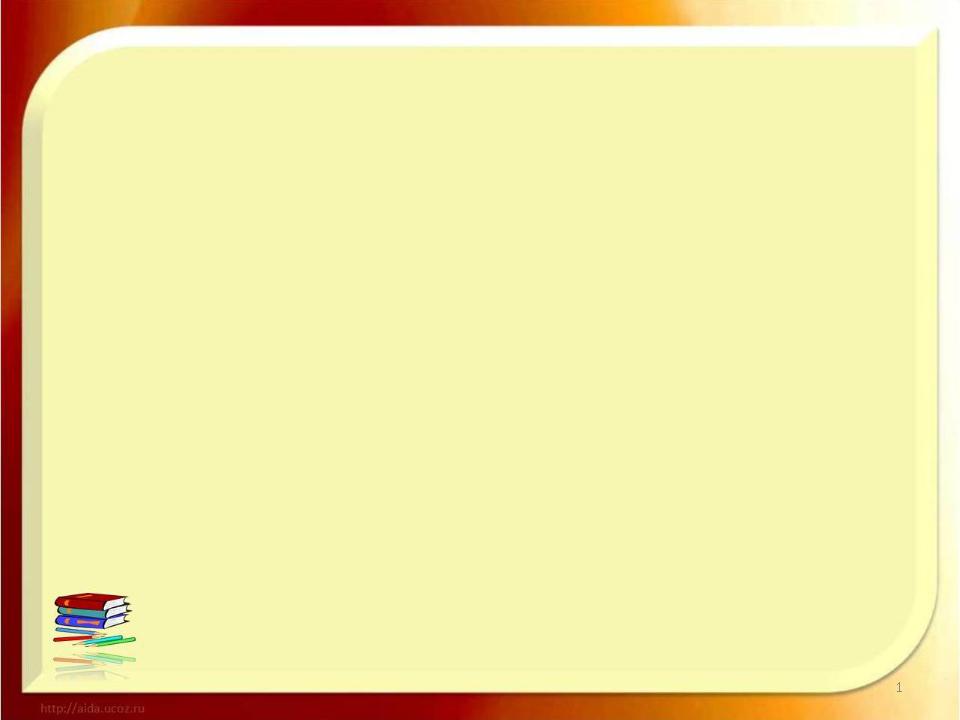 Чтобы успешно выполнять это задание нужно:
четко соблюдался заданный объем письменного текста;
 четко  соблюдались все требования написания письма (эссе);
 приучить учащегося подсчитать количество слов и проверить текст на орфографические и грамматические ошибки,.
 обращать внимание на организационную структуру письма – оформление адреса, соблюдение абзацев;
 очень полезный и интересный пункт для подготовки к данному разделу экзамена – найти в интернете англоговорящего друга по переписке и отрабатывать свои навыки в режиме реального общения.
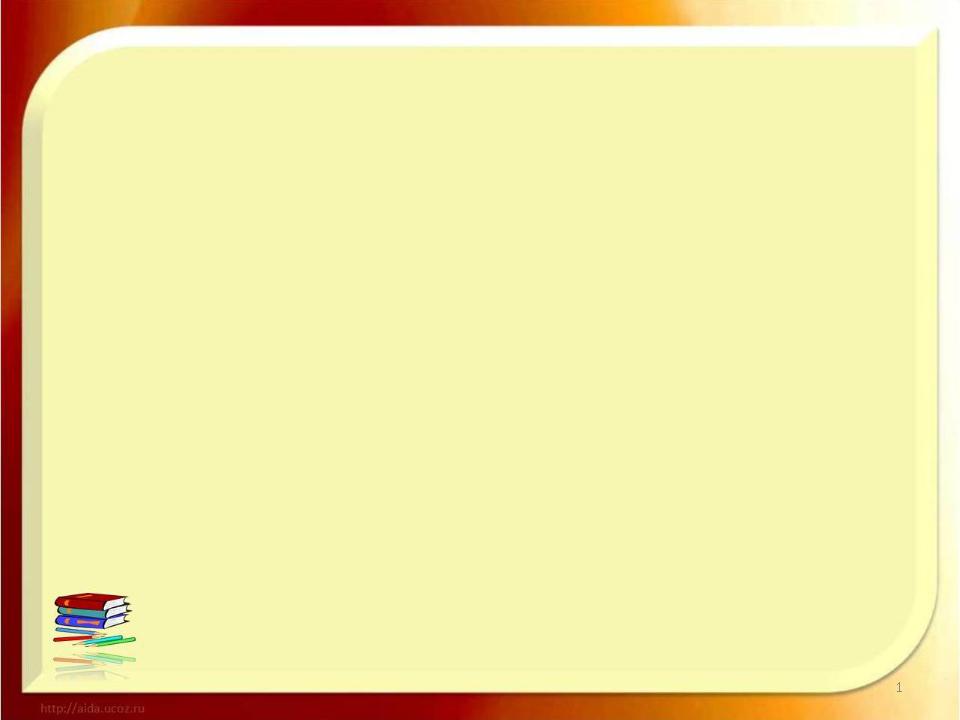 "Говорение"
- Не сравнивают, а просто описывают картинки, предложенные в задании.
- Не выражают свое мнение.
- Не формулируют вступительную и заключительную фразы.
- Допускают фонетические и грамматические ошибки при ответе.
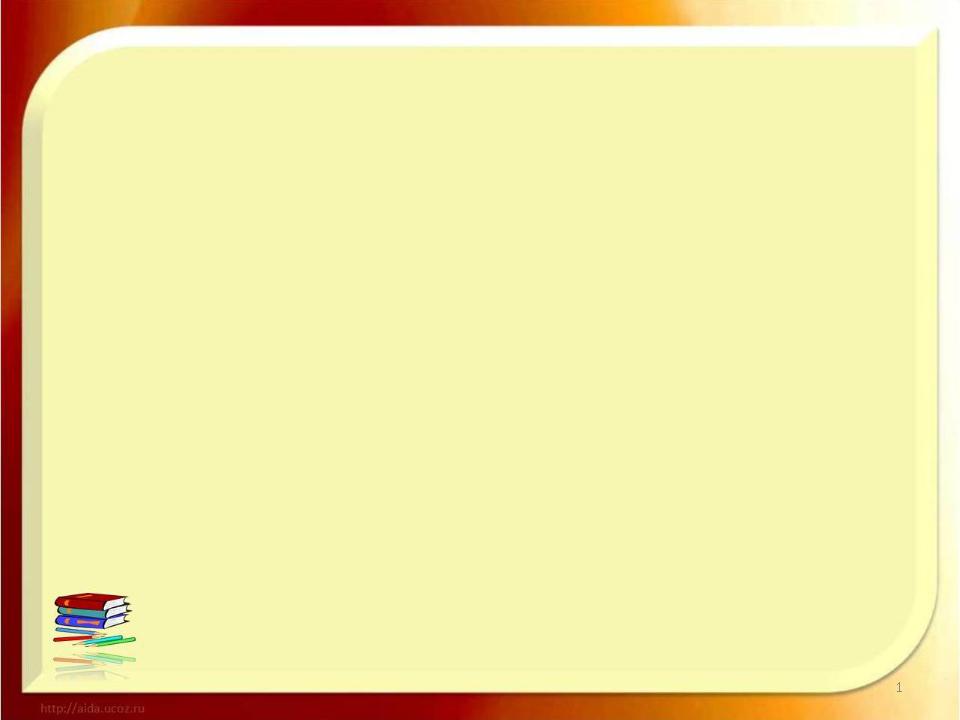 Чтобы успешно выполнять это задание нужно:
акцентировать внимание учащихся на заданиях;
 заранее подготовить и заучить с учениками фразы, выражения и целые предложения, которые можно будет использовать при ответе;
 учить учащихся строить свои высказывания логично, используя вводные слова и слова-связки;
 вовлекать учащихся в парную работу.
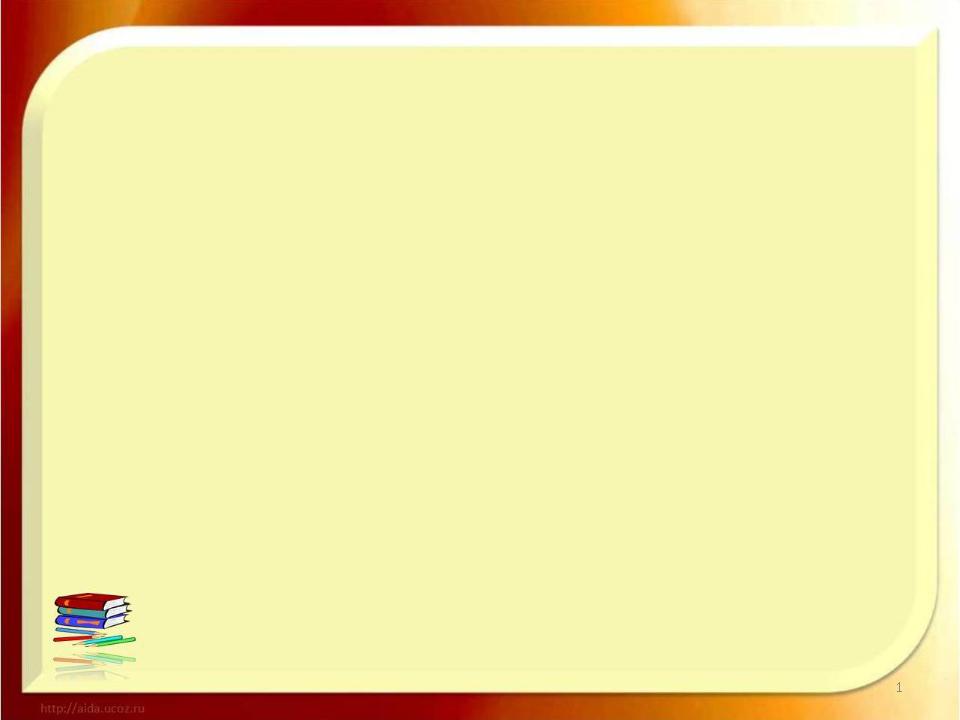 Чтобы ученик не боялся и чувствовал себя уверенно, важно
научить ученика ориентироваться во времени и укладываться во временные рамки заданий.
 научить ребенка работать с бланками.
 при подготовке к устной части, выводите задания на компьютер, как это будет на экзамене, 
 записывайте ответы учащегося, чтобы преодолеть этот барьер на экзамене.
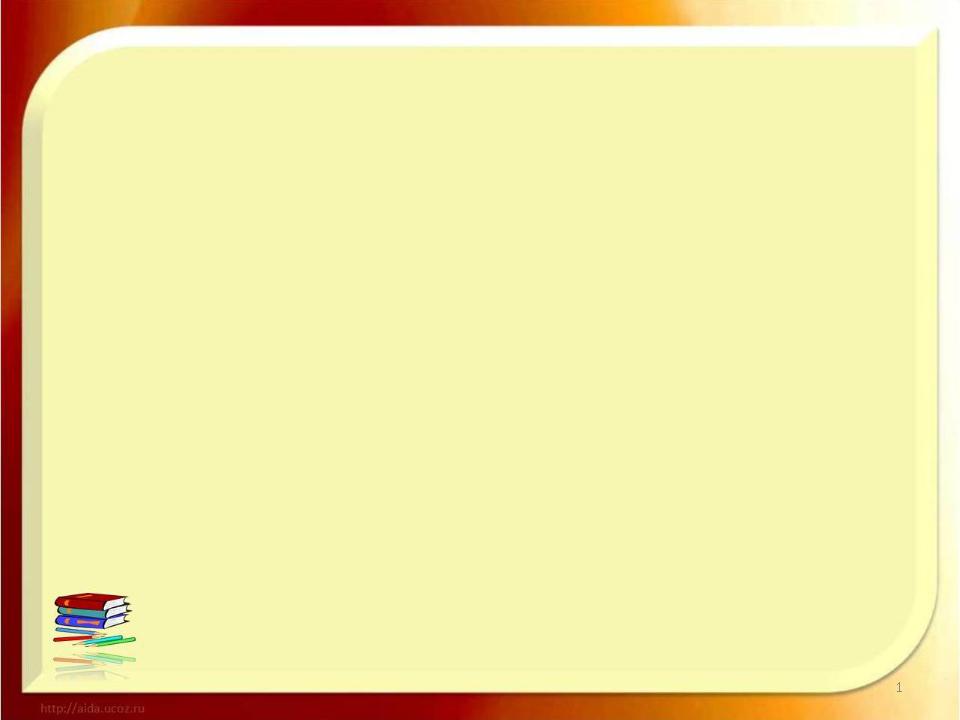 Памятка о психологическом сопровождении учителя при подготовке к ЕГЭ
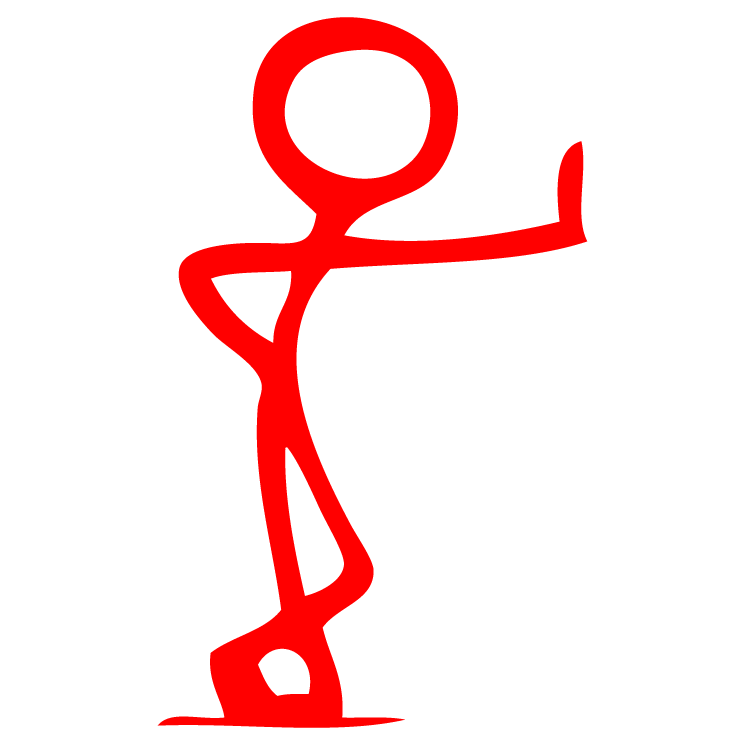 Памятка о психологическом   сопровождении учителя 
при подготовки к ЕГЭ.

Помните, что ЕГЭ сдает Ваш ребенок, а не Вы.  
Оставайтесь спокойными и уравновешенными.  
Помните, что у ученика и Вас есть не только время для подготовки к ЕГЭ, но и время для отдыха, сна и встрече с друзьями.
Помните, что ЕГЭ – это не одномоментная акция, а длительный процесс.
Повышайте уверенность не только у ребенка в себе, но и не забывайте о себе, так как вы оба боитесь неудач.
Не критикуйте ребенка и себя после экзамена.
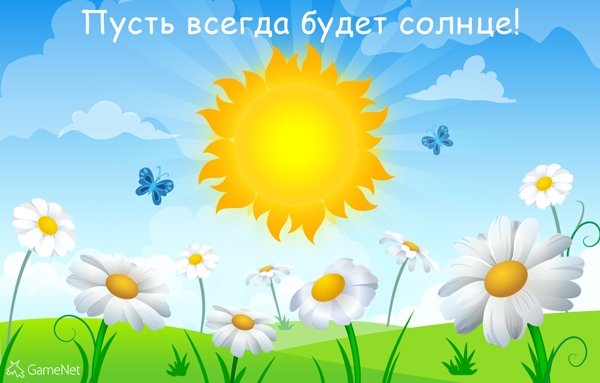